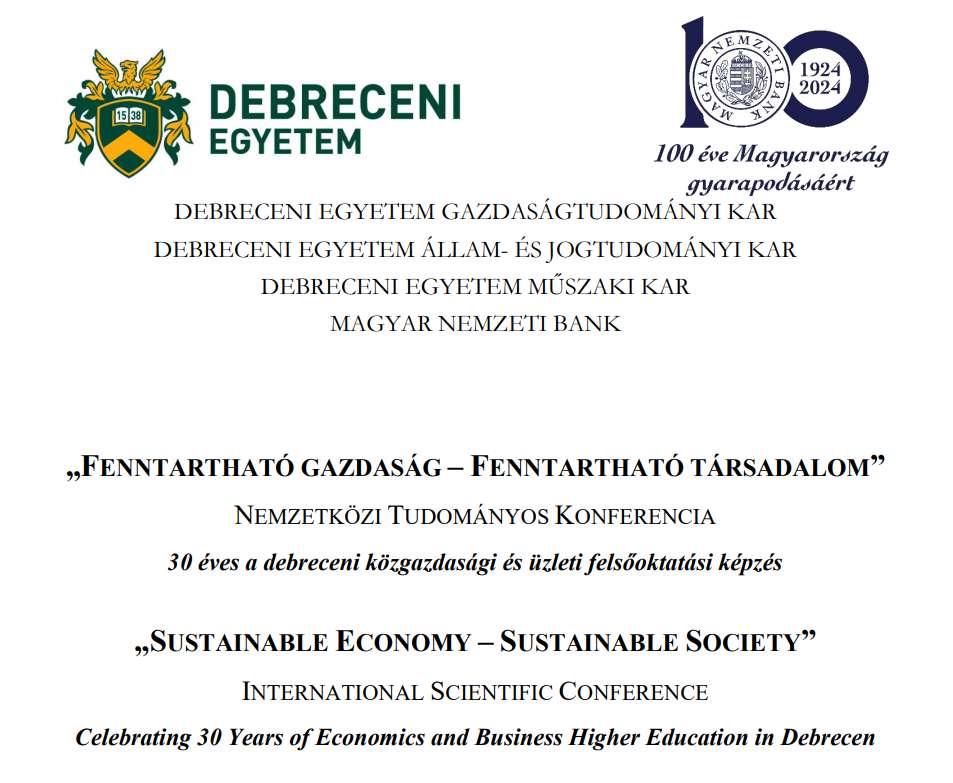 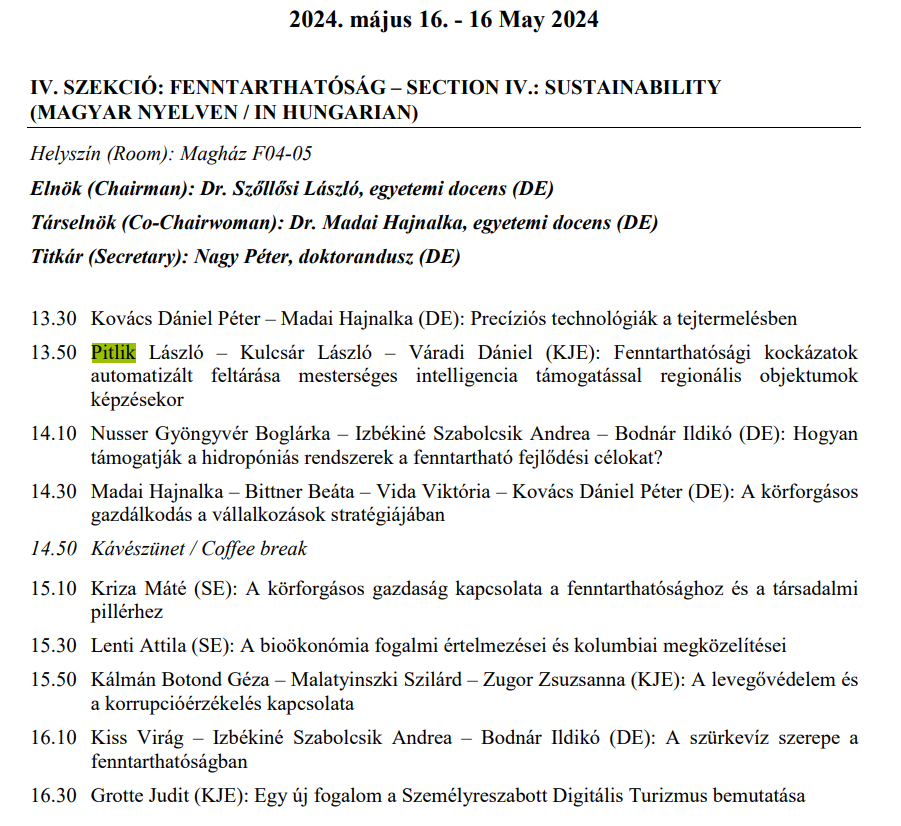 [Speaker Notes: Thank you for the possibility…]
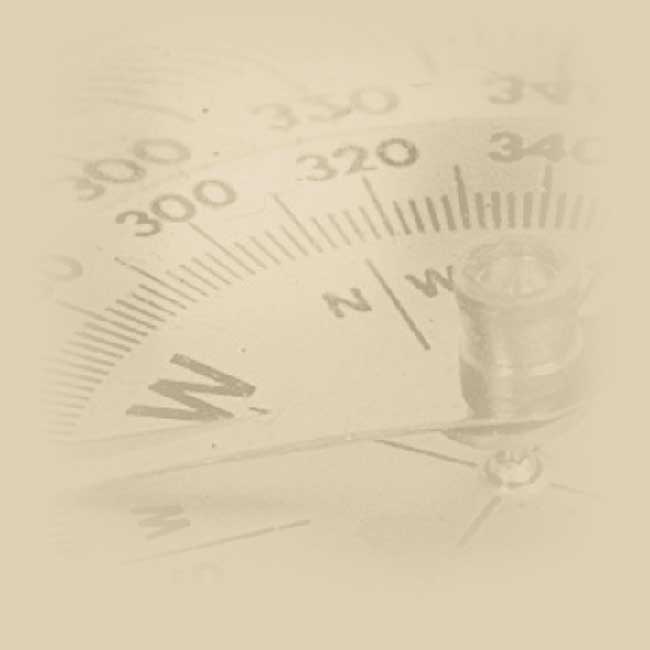 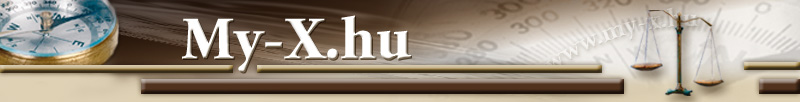 Fenntarthatósági kockázatok automatizált feltárása mesterséges intelligencia támogatással regionális objektumok képzésekor
Pitlik László, Kulcsár László, Váradi Dániel
Kodolányi János Egyetem, MY-X kutatócsoport

2024.V.16. - Debrecen
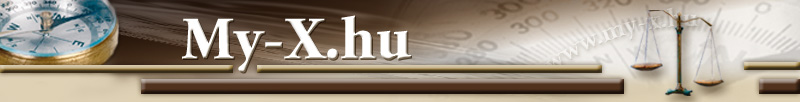 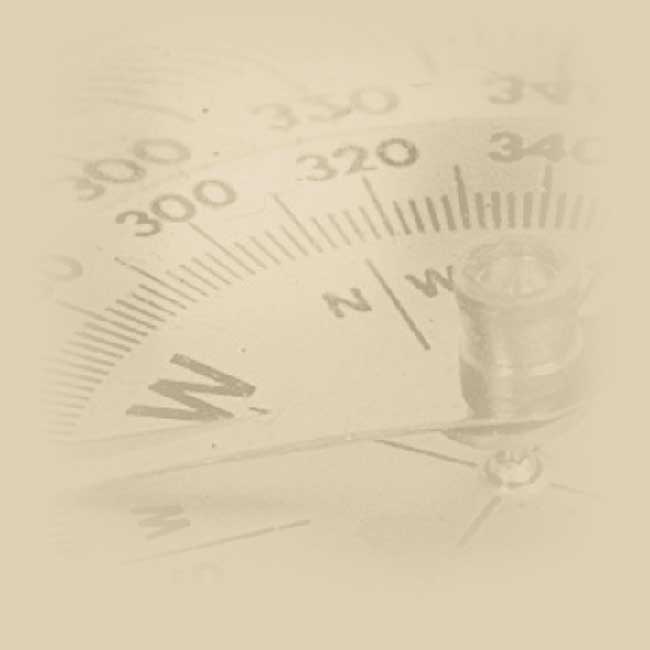 TartalomDefiníciók, korábbi projektek, alapvetésekA homogenitás vizsgálat lépéseiEredmények / Vita / Következtetések / Jövőkép
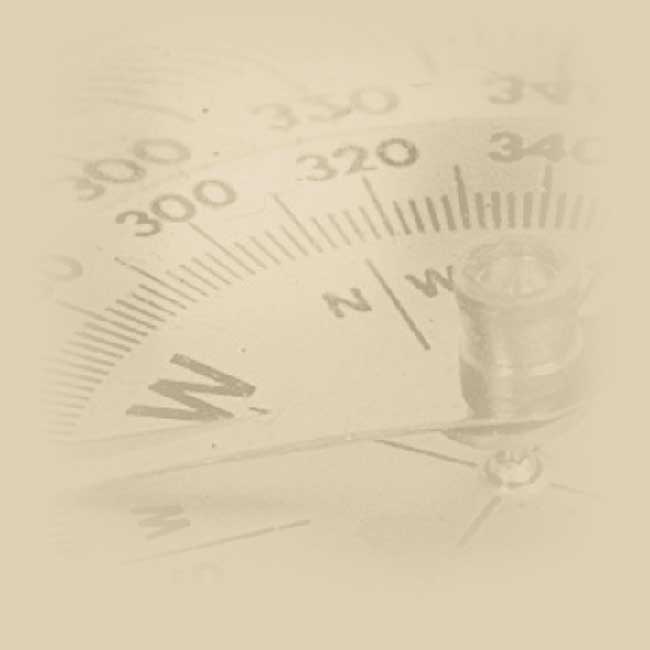 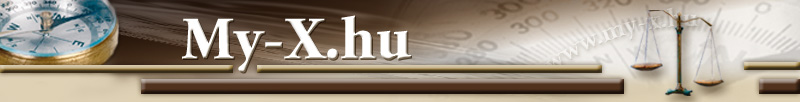 DefiníciókTudás/tudomány: KNUTHFenntarthatóság: olaj vs. vízHomogenitás: szórás0
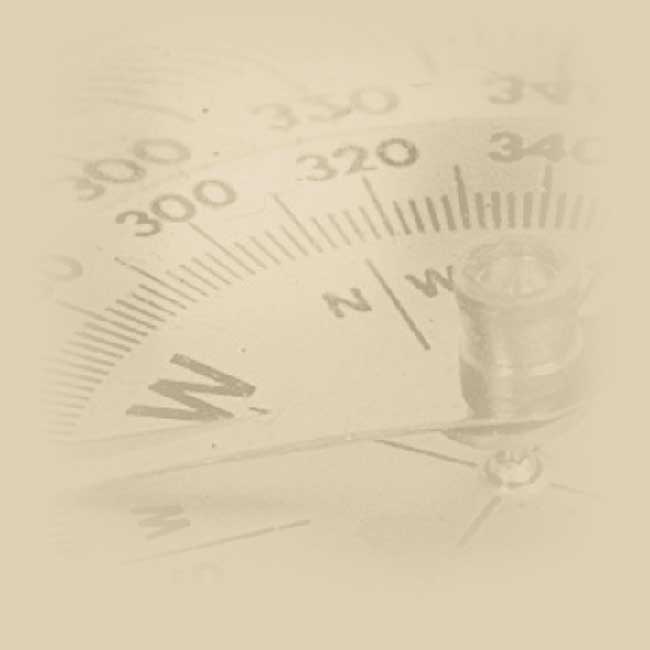 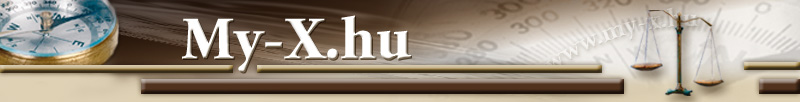 Korábbi projektekHasonlóságelemzés, avagy MI-alapú fogalom-generálás: https://miau.my-x.hu/miau/196/My-X%20Team_A5%20fuzet_EN_jav.pdf SWOT-elemzések automatizálása: http://miau.my-x.hu/miau/178/kfi/innoswotion_1.doc A fenntarthatóság matematikája, avagyminden adatpozíció legyen függvénye a fennmaradó adatoknak: https://miau.my-x.hu/miau2009/index.php3?x=e0&string=of.sustainability
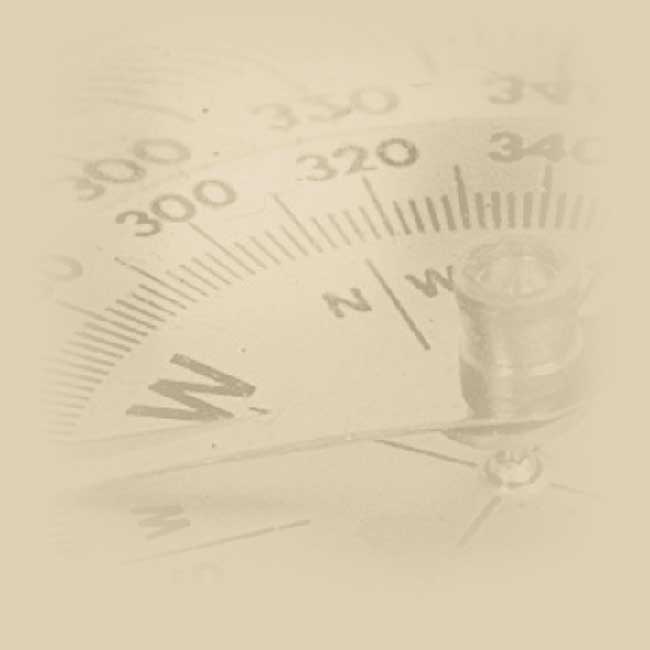 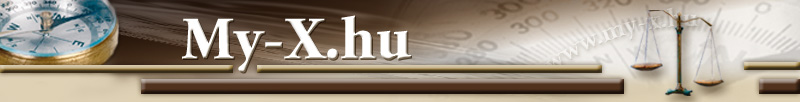 Alapvetések
Mezőföld (37 település, melyből 15 kontúrvonal-képző)
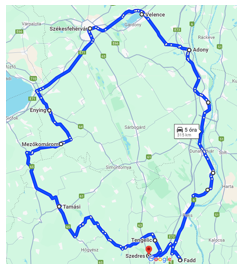 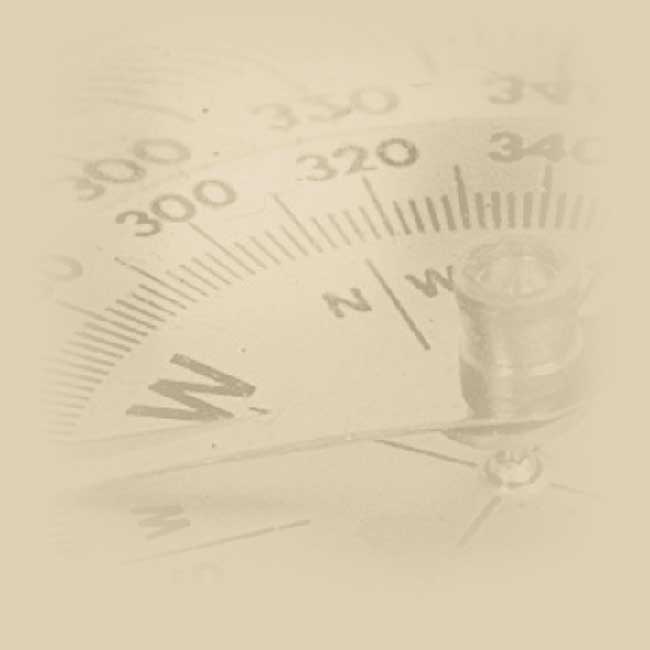 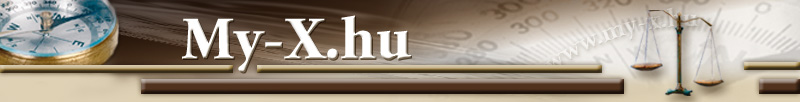 Alapvetések
Objektumok (64=4*[1+15] sor az OAM-ban): 

1 * csoport_37 & 15 * csoport_36 (kizárva 1 kontúr-település)

Attribútumok (KSH-TEIR alapján):

13 változó (oszlop az OAM-ban) 
1992-2002-2012-2022 (4 évtized)
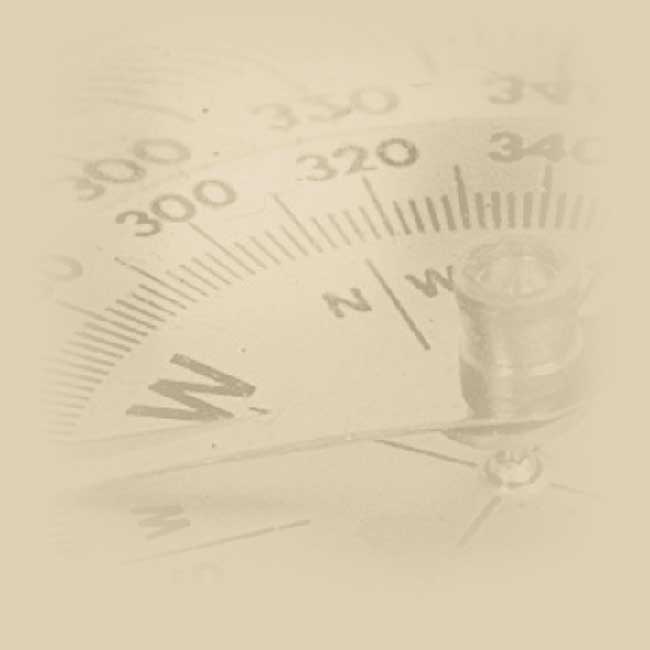 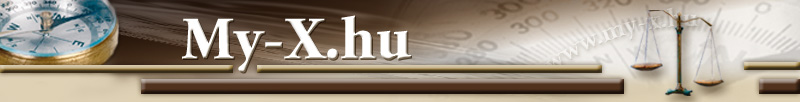 Backgrounds
Attribútumok (KSH-TEIR – a mindenkori lakosság arányában):

Lakásállomány (db)
Óvodába beírt gyermekek (fő)
Óvodai feladatellátási helyek (db)
Óvodai férőhelyek (fő)
Óvodai gyermekcsoportok (db)
Óvodapedagógusok (fő)
Válások (eset)	
Belföldi elvándorlások (állandó és ideiglenes együtt) (fő)
Belföldi odavándorlások (állandó és ideiglenes együtt) (fő)
Csecsemőhalálozás (1 éven alul meghaltak) (fő)
Élveszületések (fő)
Halálozások (fő)
Házasságkötések (eset)
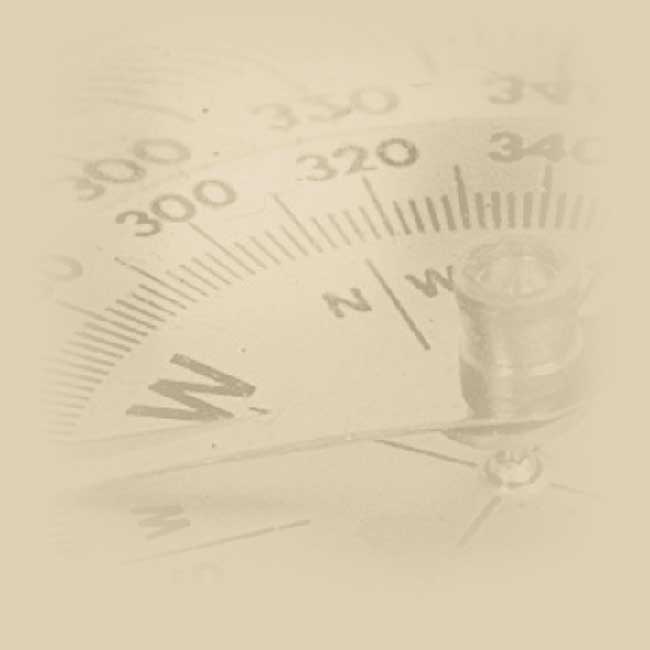 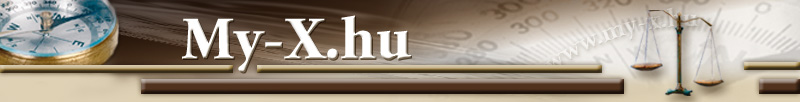 A homogenitás-vizsgálat lépései

Nyers OAM (vö. 64*[13+1])

Lakosságarányos nyers attribútum-értékek szórásai

Szórások attribútumonkénti sorszámozása 
(minél kisebb a szórás, annál nagyobb a

COCO Y0 (optimalizált anti-diszkriminatív modellezés)

Ön-validáció 
(a sorszámozott inputok tükrözés-alapú szimmetriája értelmében)

Hermeneutika / adatvizualizálás
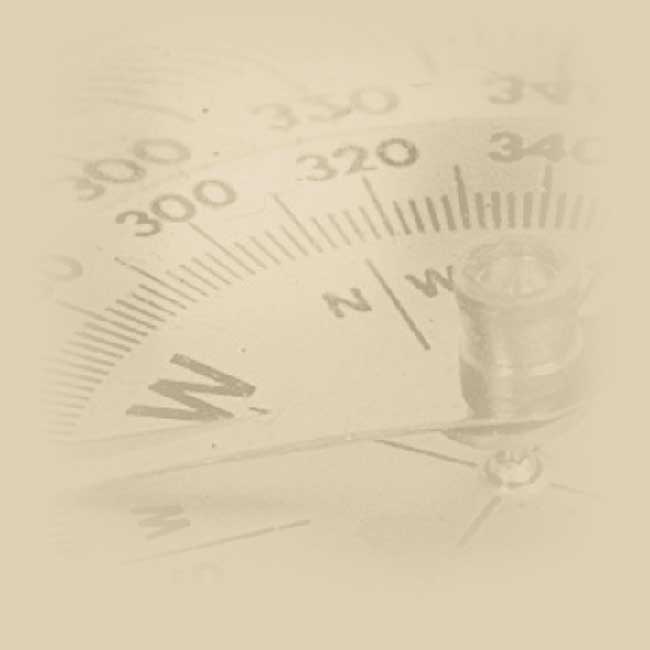 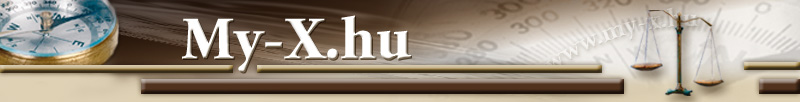 Eredmények / Vita / Következtetések / Jövőkép
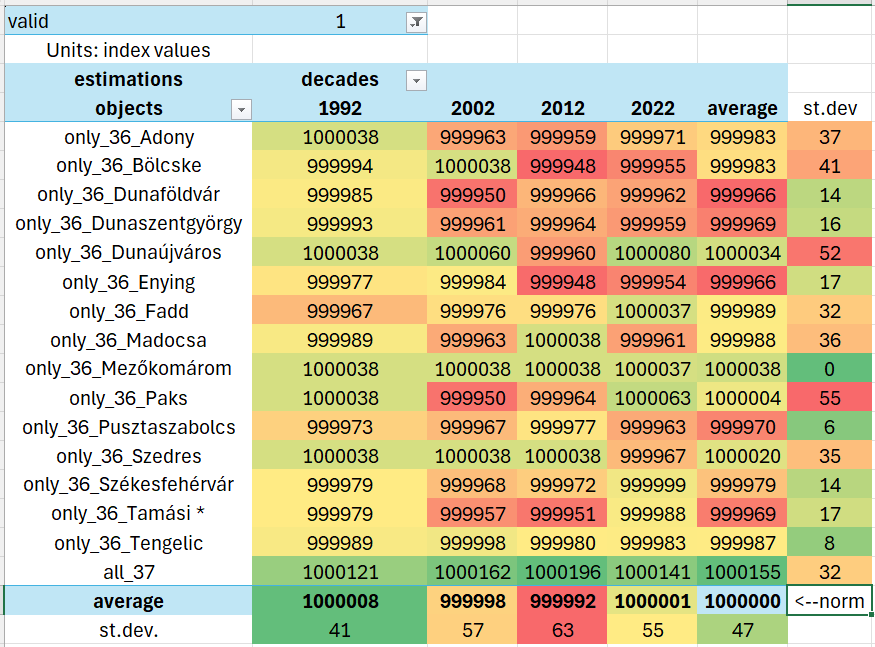 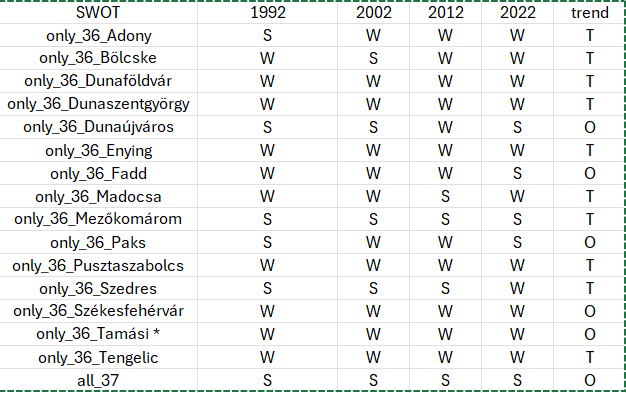 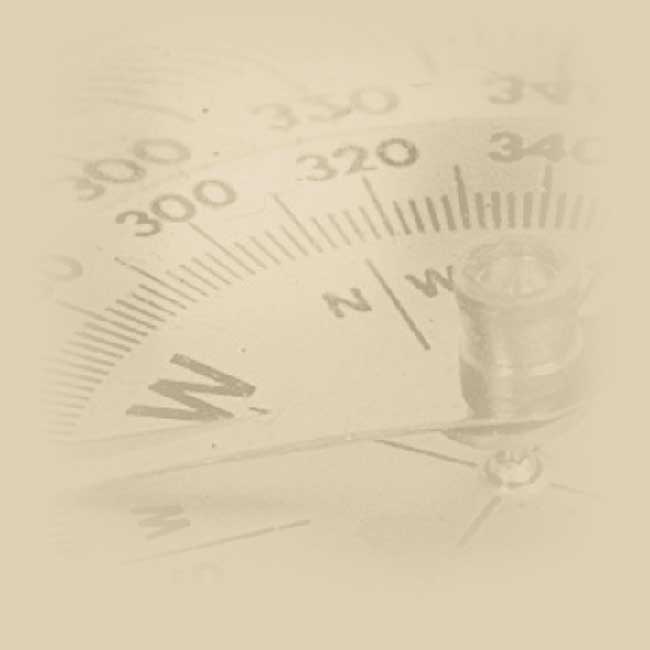 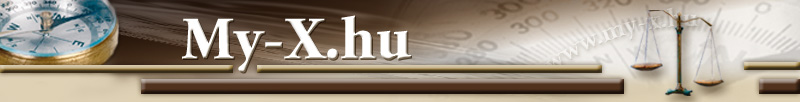 Eredmények / Vita / Következtetések / Jövőkép

A 37-elemű csoport a legstabilabb – szemben bármely csoporttag elhagyása utáni állapottal!

A kisebb városok vannak a legérzékenyebb pozícióban (vö. ezek kiválása okozná a legnagyobb zavart)…

A SWOT-mintázatok között fellelhetők kritikus variációk: pl. WWWW_T
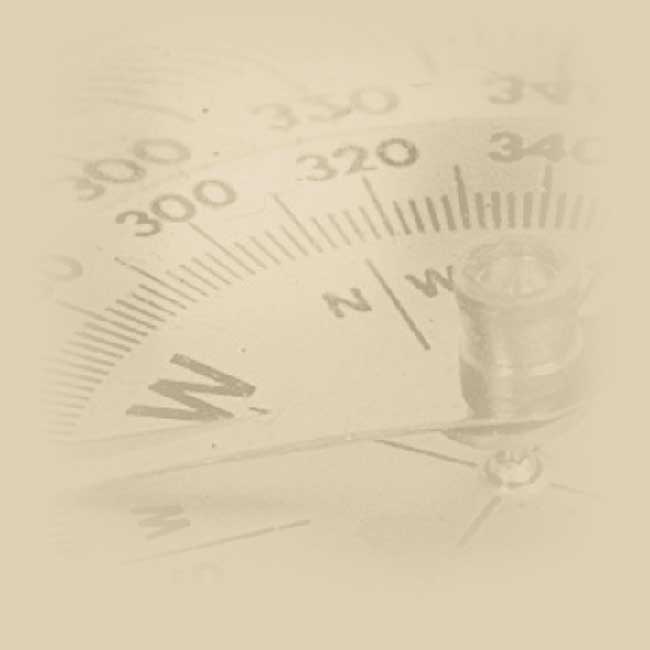 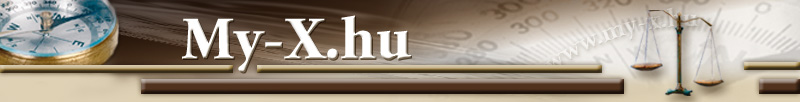 Eredmények / Vita / Következtetések / Jövőkép

A teljes elemzési folyamat automatizálható
(a hermeneutikai alrendszerrel együtt)

Az attribútumválasztás kockázatok forrása, de az eredmények validálhatók!

A módszertan alapján 
pl. sport-csapatok/munkahelyi team-ek is monitorozhatók…
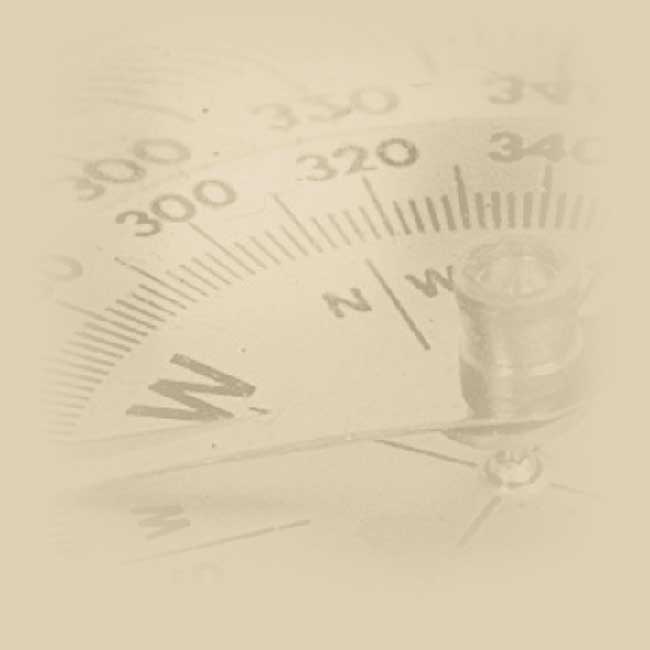 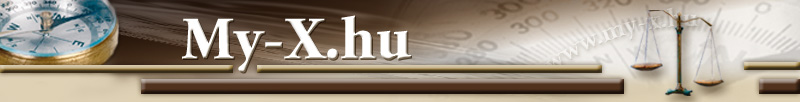 Köszönöm a figyelmet!Email: miau@my-x.hu Részletek (HU/EN):https://miau.my-x.hu/miau/311/mezofold/